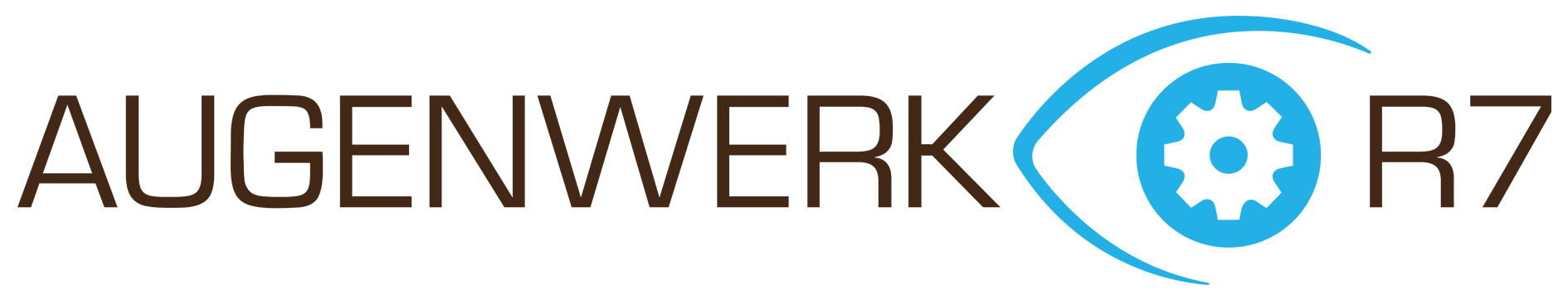 Liebe Kunden,wir sind weiterhin für Sie da. Fast täglich ändern sich aktuell die Bedingungen. Wir wollen Sie gerne auf dem Laufenden halten.Als Teil des Gesundheitssystem können wir weiterhin für Sie da sein. Jedoch gelten vorübergehend unsere geänderten Öffnungszeiten:Montag ist geschlossenDienstag-Samstag von 10:00 - 13:00 UhrSie können gern Termine unter info@augenwerk-r7.de oder über das Kontaktformular unserer Homepage www.augenwerk-r7.de vereinbaren.Alle relevanten Maßnahmen zur Hygiene, zu Ihrer gesundheitlichen Sicherheit und zum Schutz unseres Teams haben wir getroffen.Jeder kann durch verantwortungsvolles Handeln dazu beitragen.Bleiben Sie gesund!